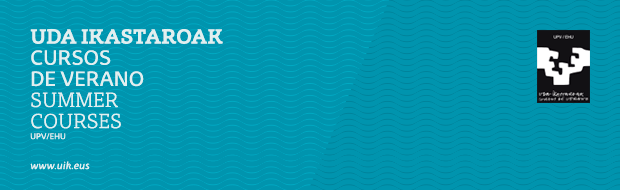 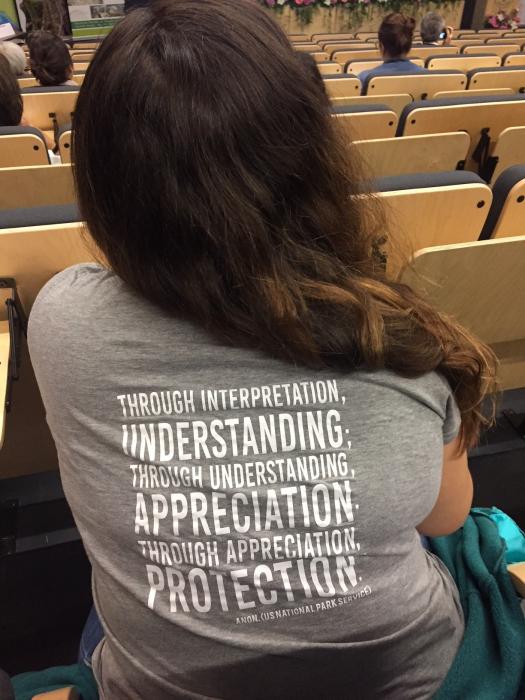 Urdaibai Biosfera Erreserbako Ondare Interprete-Gidari Formakuntzarako
I Ikastaroa - 2019
Martxoaren 4tik – Maiatzaren 15era
Zuzendaritza
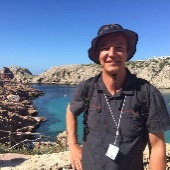 Manu Monge-Ganuzas
Urdaibai Biosfera Erreserbaren Zerbitzua. (Busturia)
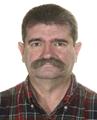 Juan Carlos Utiel Alfaro
Ondarearen Interpretazioko Teknikaria. (Burgos)
Kod. 023-19
Jarduera mota: Tutoretzapean egin beharreko lanak aurreikusten dituen ikastaro presentziala
Lekua: Ekoetxea Urdaibai (Busturia)
Hizkuntza: Gaztelera, Euskara
Balio akademikoa: 200 ordu
UDA IKASTAROAK  /   CURSOS DE VERANO  /   SUMMER  COURSES
UPV / EHU
Egitaraua
Laburpena
1993. urtean Urdaibai Biosfera Erreserbako ondare interprete-gidari formakuntza-ekimenaren ondoren, Urdaibai Biosfera Erreserbako Ondare Interprete-Gidari Formakuntzarako I Ikastaroa 2019 aurkezten dugu. Ikastaroak helburu du publikoaren aurreko Ondarearen Interpretazioaren (OI-aren) erabilera zuzena sustatzea. Horretarako, interpretazio-teknikak irakatsiko dira Urdaibaiko Biosfera Erreserbako ondare naturala eta kulturala erabiltzen duten pertsonak, entitateak, enpresak ahalik eta formakuntzarik hoberna izan dezaten.
Ikastaroa osotuko da ondare naturala eta kulturalaren aspektu konkretuen deskribapenarekin. hala nola, geodibertsitatea eta ondare geologikoa, flora, fauna, ekosistemak, pnare arkitektonikoa, arkeologikoa, ez-materiala eta aspektu sozio-kulturalak, legislatiboak edota plangintza.
Urdaibai Biosfera Erreserbako hainbat interpretazio-ekipamendu bisitatu eta aztertu egingo dira.
Martxoaren 4a
15:00 -19:00

Ikastaroaren aurkezpena.
Biosfera Erreserben Nazioarteko Sarea. 
Urdaibai Biosfera Erreserba.

Manu Monge-Ganuzas y Juan Carlos Utiel

Martxoaren 5a
15:00 -19:00

Ondarearen interpretazioaren eremu kontzeptuala eta oinarriak: bilakaera, printzipioak, teknikak, igorleak. Interpretazioa eta Ingurumen Hezkuntza.

Juan Carlos Utiel

Martxoaren 6a
15:00 -19:00

Komunikazioa interpretazioan. T.O.R.A.
interpretazio-mezuak ekoizteko metodologia. Interpretazio-produktuak diseinatzeko prozesua.

Jorge Morales Miranda

Martxoaren 7a
15:00 -19:00

Ekipamenduak eta interpretazio-baliabideak: tipoak, diseinua eta analisia (1). Interpretazio ez sekuentziala: erakusketak, errotuloak, kartelak eta beste dispositiboak.

Jorge Morales Miranda

Martxoaren 8a
15:00 -19:00

Jarduera praktikoa.
Ekipamenduen eta baliabideen analisia 1: 
Euskal Herria Museoa eta Gernika-Lumoko Juntetxea, Interpretazio-panelak.

Jorge Morales Miranda
Martxoaren 11a
15:00 -19:00

Ekipamenduak eta interpretazio-baliabideak: tipoak, diseinua eta analisia (2).

Interpretazio sekuentziala: gidariak lagundutako interpretazioa, gidari-interpretea, erakusketak, animazio aktiboa eta pasiboa, dramatizazioak.

Francisco José Guerra Rosado

Martxoaren 12a
15:00 -19:00

Interpretazio-plangintza: kontzeptua, faseak eta garapena.

Francisco José  Guerra Rosado

Martxoaren 13a
15:00 -19:00

Jarduera praktikoa.
Ekipamenduak eta interpretazio-baliabideak: tipoak, diseinua eta analisia 2:
 Jarduera gidatua Ekoetxea Urdaibain: ekipamenduetan harrera pertsonalizatua, proiektuen analisia.

Francisco José  Guerra Rosado

Martxoaren 14a
15:00 -19:00

Erabilpen publikorako planak eta onare-interpretazioa Eremu Babestuetan.

Alberto Jimenez Luquín

Martxoaren 15a
15:00 -19:00

Bisitariari eta lekuko populazioari arreta: turismo-zerbitzuak eta ondare-interpretazioa. Turismo jasangarria eta erresponsablea.

Javier Sánchez García
Helburuak
Urdaibaiko Biosfera Erreserbako ondarearen interpretaziorako teknikak eta metodologia ezagutaraztea eta berau aplikatzen jakitea. 
Ondarearen interpretaziorako metodologia ezartzea eta Urdaibaiko Biosfea Erreserbarako diskurtso koerentea eta estandarizatua osatzea.
Lanpostu berdea bultzatzea Urdaibai Biosfera Erreserban.
Hartzaileak
Urdaibai Biosfera Erreserbako bisitariaren aurreko ondare-interpretazioan konpetentzia potentzialak dituzten personak:  ekoturismo-gidariak, natura turismo edo kultura turiosmo gidariak, turismo informatzaileak, erabilpen publikoko programen arduradunak, turismo-zerbitzuko enpresak, ingurumen hezitzaileak, gizarte hezitzaileak, etab.
Akreditazioa
Urdaibai Biosfera Erreserbako Zerbitzuak, ikastaroa amaitzerakoan asistentzia bete eta ebaluaketa-proba gainditu duten pertsonei “Urdaibai Biosfera Erreserbako Gida-Interprete Akreditazioa (UBEGIA-AGIRBU)” emango die. Halaber, UPV/EHUko Uda Ikastaroak Erakundeak 200 orduko balio akademikoa duen ziurtagiria helaraziko die ikasleei (8 kreditu ECTS).
UDA IKASTAROAK  /   CURSOS DE VERANO  /   SUMMER  COURSES
UPV / EHU
Martxoaren 20a
15:00 -19:00

Jarduera praktikoa.
Berrikuspena eta amankomunean ipintzea ondare-interpretaziorako moduloak. Taldeen espozizioa. Aztertutako eremuetarako hobekuntza-proposamenak.

Juan Carlos Utiel

Martxoaren 21a
15:00 -19:00

Internet eta sare sozialen erabilpen efizientea.

David Fernández

Martxoaren 22a
15:00 -19:00

Ingurumen-hezkuntza hezkuntza-sisteman. 

Joseba Martínez

Martxoaren 25a
15:00 -19:00

Interpretazioa baserri-eskoletan.

Nagore Zobarán

Martxoaren26a
15:00 -19:00

Jarduera praktikoa.
Baratze baserri-eskola.

Cristina Cela

Martxoaren 27a
15:00 -19:00

Turismo Jasangarriaren Karta Europearra. 

Jon Asua
Martxoaren 28a
15:00 -19:00

Tokiko garapaena, turismo eta interpretazioa.

Amaia Garcia

Martxoaren 29a
15:00 -19:00

Freelance turistiko baten esperientzia.

David Elexgarai

Apirilaren 1a
15:00 -19:00

Jarduera praktikoa.
Gernika-Lumo udalerrira bisita turistikoaren analisia.

Amaia Garcia

Apirilaren 2a
15:00 -19:00

Museoak eta aztarnategi arkeologiko bisitagarriak.

Bizkaikoa eskutatik

Apirilaren 3a
15:00 -19:00

Aurrehistoria Urdaibain.

Juan Carlos López Quintana

Apirilaren 4a
15:00 -19:00

Erromatarrak Urdaibain.

Ana Martínez Salcedo
Apirilaren 5a
15:00 -19:00

Jarduera praktikoa.
 Santimamiñe eta Arrolagune aztarnategiaetara bisita.

Bizkaikoa eskutatik

Apirilaren 8a
15:00 -19:00

Urdaibaiko ondare arkitektonikoa.

Alberto Santana

Apirilaren 9a
15:00 -19:00

Erdi Aroa Urdaibain.

Mikel Neira

Apirilaren 10a
15:00 -19:00

Jarduera praktikoa.
 Ereñozar Gaztelura bisitaren analisia.

Mikel Neira

Apirilaren 11a
15:00 -19:00

Urdaibaiko ondare inmateriala.

Alberto Santana

Apirilaren 12a
15:00 -19:00

Urdaibaiko Ondare geologikoa eta geodibertsitatea.

Imanol López
Apirilaren 26a
15:00 -19:00

Urdaibaiko paisaia kulturala.

Ander de la Fuente Arana

Apirilaren 29a
15:00 -19:00

Jarduera praktikoa.
Ibarruri-Gorozika biztanle-eremura bisita.

Ander de la Fuente Arana

Maiatzaren 2a
15:00 -19:00

Urdaibaiko fauna.

Edorta Unamuno

Maiatzaren3a
15:00 -19:00

Jarduera praktikoa.
Urdaibai Bird Center-era bisita.

Edorta Unamuno

Maiatzaren 6a
15:00 -17:00

Ekoetxea Sarea. 

Jaione Lanborena


17:00 -19:00

Jarduera praktikoa.
Ekoetxea Urdaibai bisita teknikoa.

Roke Pérez-Agote
UDA IKASTAROAK  /   CURSOS DE VERANO  /   SUMMER  COURSES
UPV / EHU
Maiatzaren 7a
15:00 -19:00

Urdaibaiko flora eta begetazioa.

Amador Prieto

Maiatzaren 8a
15:00 -19:00

Urdaibaiko Ekosistema.

Erlantz Kortabitarte

Maiatzaren 9a
15:00 -19:00

Urdaibaiko ondare natural eta kulturalaren ustartzea.

Inaxio Gonzalo Laraudogoitia
Maiatzaren 13a
15:00 -19:00

Urdaibaiko ekosistemen zerbitzuak.

Miren Onaindia

Maiatzaren 14a
15:00 -19:00

Jarduera praktikoa.
Busturia udalerriko ekosistemen zerbitzuen inguruko visita teknikoa.

Miren Onaindia

Maiatzaren15a
15:00 -19:00

Ondarea eta gizartea. Iraunkortasuna.

Xabier Arana
Izen ematea
www.uik.eus webgunean.

Urtarrilaren31a arte. 0 FASEA. Aurre-matrikula

Interesa duten pertsonei ebaluatuko zaie ikastaroan parte hartzeko. Aurre-matrikula egitean agiri hauek aurkeztu behar dira:

Ikaslearen C.V. * Nahitaezkoa
Ikastaroari buruzko motibazio gutuna. * Nahitaezkoa 
C1 euskara titulua, baliokidea edo gehiago. (Fotokopia konpultsatua). Hautazkoa.
Beste hizkuntza-titulu ofizialak (Fotokopia konpultsatua). Hautazkoa.

Jasotako eskaeren jakinarazpena posta elektronikoz bidaliko dira Otsailaren 1ean.


Otsailaren 27a arte. 1 FASEA. Matrikula

Aurre-matrikula 0 FASEA pasa ondoren, ikastaroaren zuzendariek guztira 20 ikasle onartuko dituzte. 
Matrikula prezioa: 200 €
Ikastaroa bukatzean, ikastaro osoa amaitu duten ikasleei 100 €-ko zenbatekoa itzuliko zaie.
Ikastaroaren koordinatzaileak / Coordinadores del curso
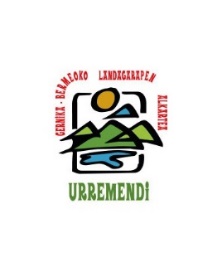 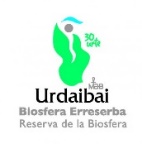 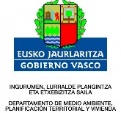 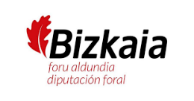 Ebaluaketa
Ebaluaketa jarraia izango da formakuntza-ekintzaren zehar eta edukien asimilazio-maila eta halaber, proposatutako helburuen betetze-maila baloratzeko erabilgarria izango da.

Ebaluaketa-prozesua aurretiko ebaluazioarekin hasiko da. Horrela, ikasleriaren hasierako ezagutza-maila eta  ondare- interpretazio eta komunikazioari buruzko hasierako esperientzia jakingo da. Ebaluaketa honen bitartez ikaste-prozesua ikasleen eta ikasle-taldearen errealitate eta posibilitateei egokituko da. Jasotako informazioak ahalbidetuko du taldearen egonkortzea. Horrela, hasierako ideiak eta nahiak ezagutuko dira eta baita ikastaroaren emaitzaren inguruko zalantzak txikituko dira ere.

Irakasleak, koordinatzailearen bitartez, etengabeko harremana izango du ikasleekin. Era horretan, ikastaroaren edukiak egokituko dira ikasleen egoera sozial eta kulturalera.

Ikastaroaren amaierako ebaluaketa inkesta anonimo baten bitartez gauzatuko da. Horretan, antolaketa, metodologia eta edukiak ebaluatuko dira. Halaber, ikasleek euren lanpostuetan ikasitakoa erabiltzeko potentzialtasuna ere aztertuko da.

Ikastaroak 160 ordu presentzial izango ditu. Beste 40 ordu gehiagarri aurreikusi dira ikasleen kontura izango direnak. Asistentziaren 85% gutxienez bete beharko da ikastaroa gainditu ahal izateko.
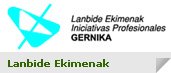 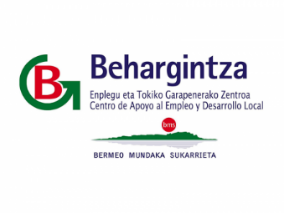 Laguntzaile nagusiak / Colaboradores principales
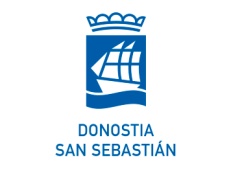 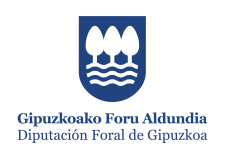 Informazio gehiago
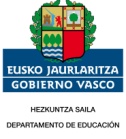 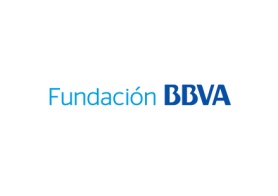 UDA IKASTAROAK    CURSOS DE VERANO   SUMMER COURSES
Miramar Jauregia - Mirakontxa Pasealekua, 48 - 20007 Donostia / San Sebastián  T.: 943 219511  -   info@uik.eus  -  www.uik.eus